Advice to healthcare workers:  
management of patients with
2019-nCoV infection
Insert National Logo here
When to suspect an 2019-nCoV infection?
When assessing patients with acute respiratory infection (sudden onset of at least one of the following: cough, sore throat, shortness of breath) within 14 days after returning from China 	or
with any respiratory symptoms, who had been in contact with people diagnosed with a 2019-nCoV infection.
How to handle these patients?
Provide the patient with a surgical mask; Separate from other patients in waiting areas; examine in a separate consultation room
Apply standard precautions including hand hygiene and use personal protective equipment for contact and droplet transmission: surgical mask, eye protection, gown and gloves.
Obtain diagnostic samples for 2019-nCoV.
Report the case to public health authorities.
Care of patients with 2019-nCoV infection:
Admit to a single or isolation room.
Use personal protective equipment for contact and droplet transmission: surgical mask, eye protection, gown and gloves.
When performing aerosol-generating procedures, such as tracheal intubation, broncho-alveolar lavage, other diagnostic airway procedures and manual ventilation, use personal protective equipment for airborne transmission. A well-fitted FFP3 respirator, tight-fitting eye protection, gloves and long-sleeved impermeable protective gowns.
Health care personnel should self-monitor for any respiratory symptoms and fever in the 14 days following the last exposure to a confirmed case.
What is the novel coronavirus?
An outbreak of acute respiratory tract infection linked to a novel coronavirus (2019-nCoV) is ongoing in China, with most cases linked to the city of Wuhan.
Although a number of the initially reported cases occurred among people that had visited a wet market, human-to-human transmission is ongoing, and healthcare workers have also been infected.
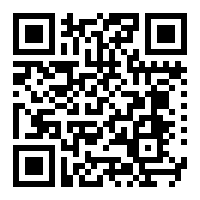 Insert national link here
www.ecdc.europa.eu/en/novel-coronavirus-china